YCH Group Co.,Ltd.
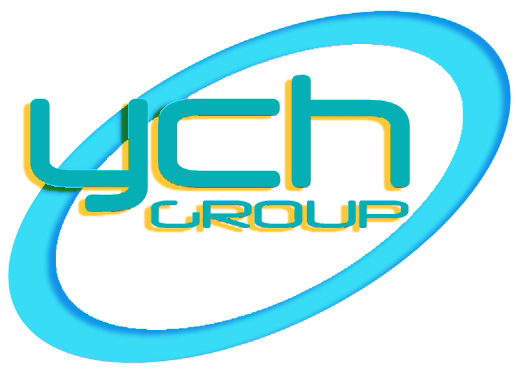 YCH Group co., ltd. Profile
Establish 2010
Value 2M USD/ Year
20 Person Staff
ISO9001 Certificate
More than 100 Thailand Client Support
Oversea support Korea, Malaysia, Vietnam, Egypt, Myanmar etc
Pharmacy, Toothbrush, Food, Condom, Consumer, etc
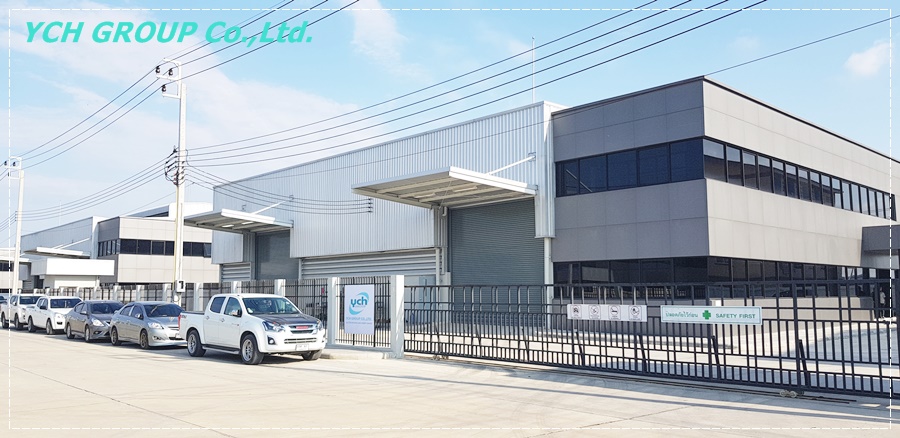 YCH Group co.,Ltd. Factory
YCH Group co.,Ltd. Staff
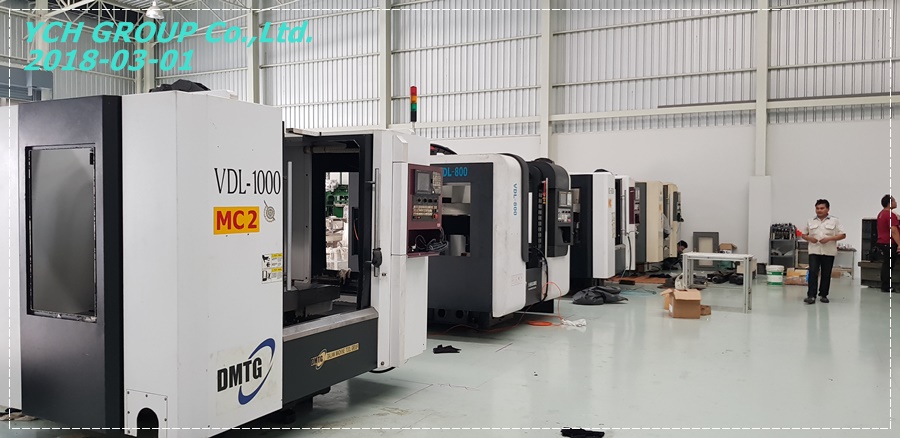 YCH Group co.,Ltd. Machine
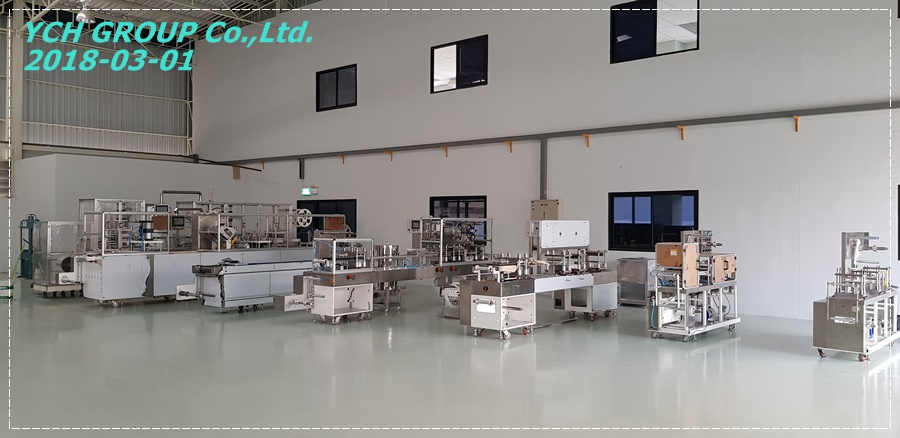 YCH Group co.,Ltd. Machine  Assembly line
CAM+SERVO GRIPPER DRIVEN BLISTER TYPE
CHAIN GRIPPER BLISTER TYPE
THERMOFORMING PACKING MACHINE
PHARMA AND MEDICAL INDUSTRIES
YCH Group co.,Ltd. Products
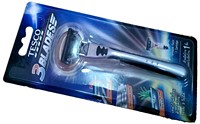 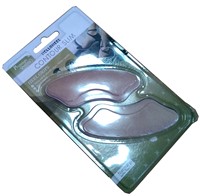 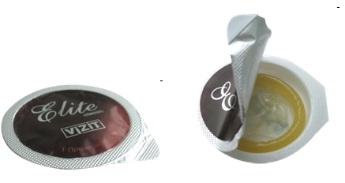 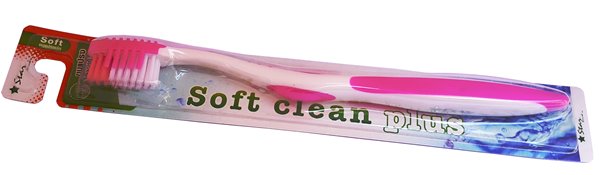 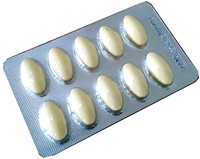 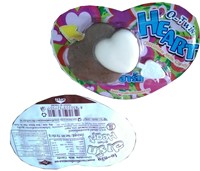 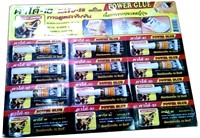 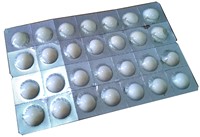 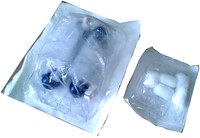 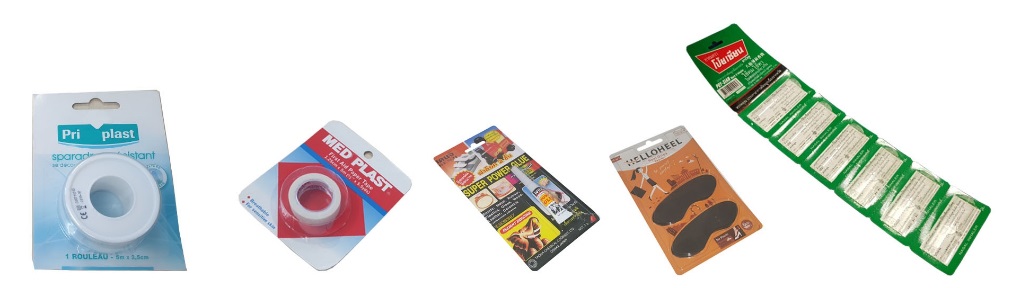 Medicine
Medicals equipment
Cosmetics
Consumer products
Condom
Toothbrush
etc
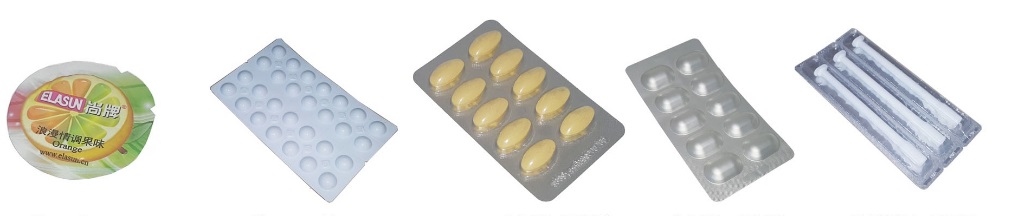 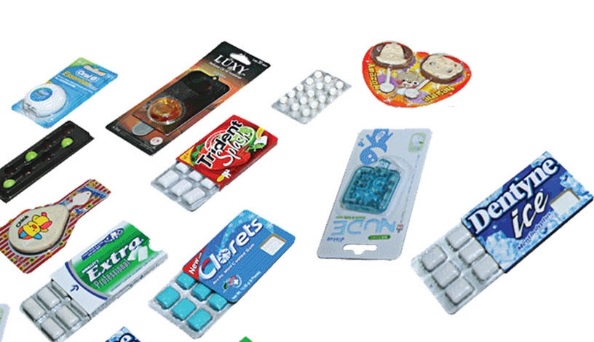 Products Samples
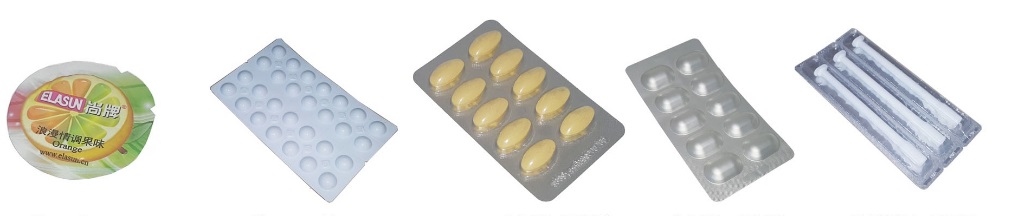 Blister Packing machine Model 2014
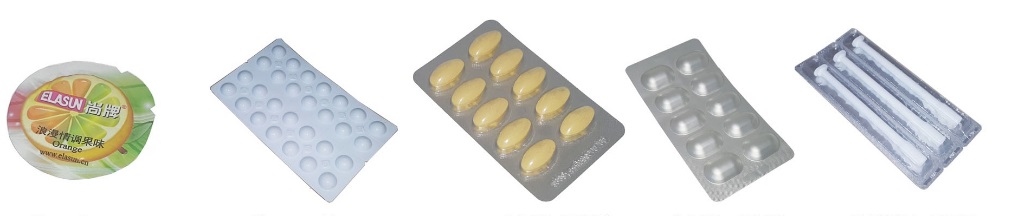 Cartoner Packing machine Model 2018
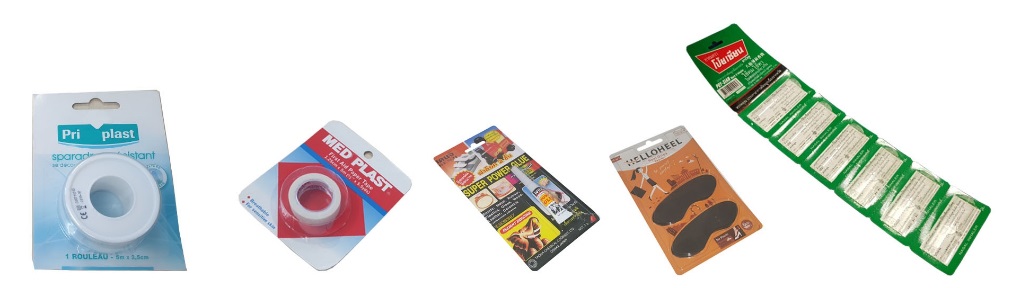 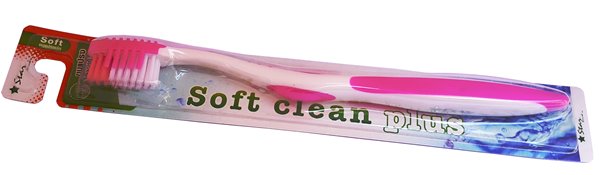 Toothbrush Blister Packing machine Model 2015
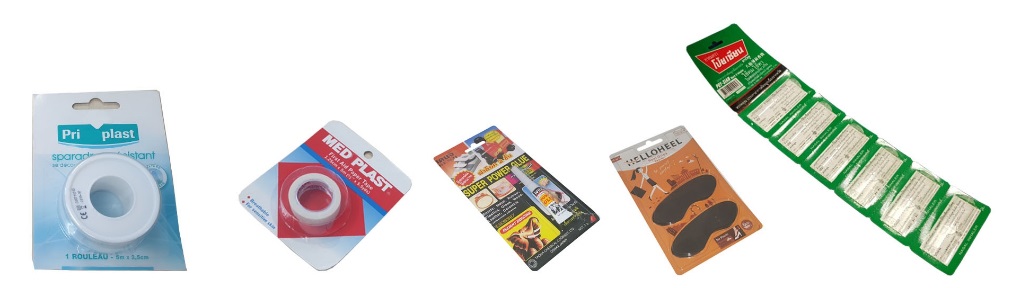 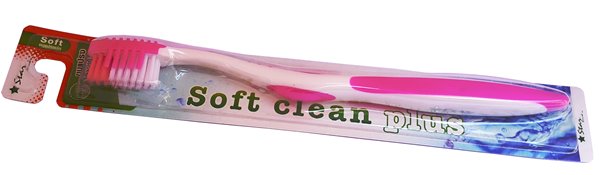 Toothbrush Blister Packing machine Model 2014
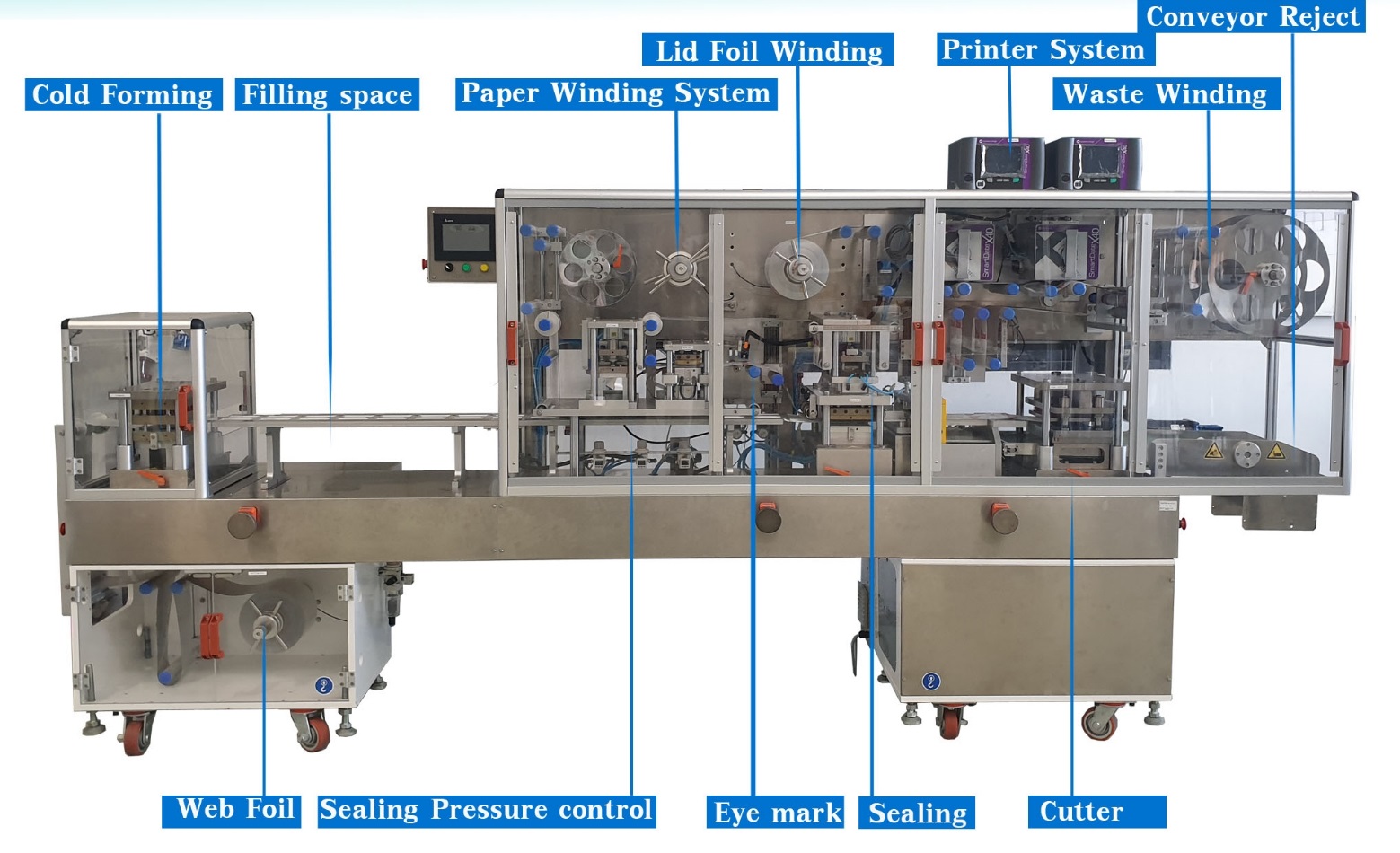 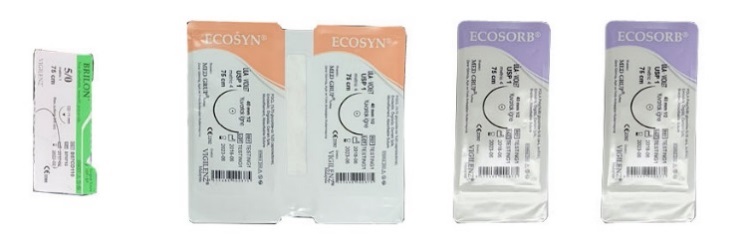 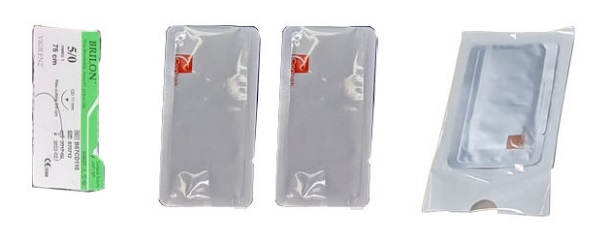 ALU ALU Suture Packing machine Model 2018
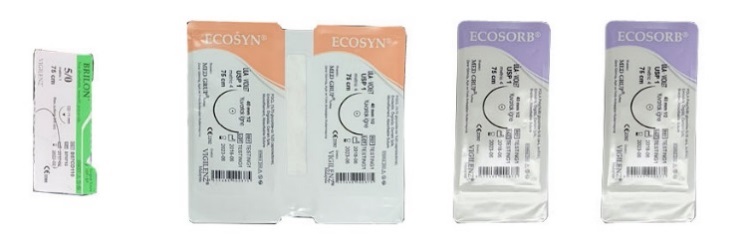 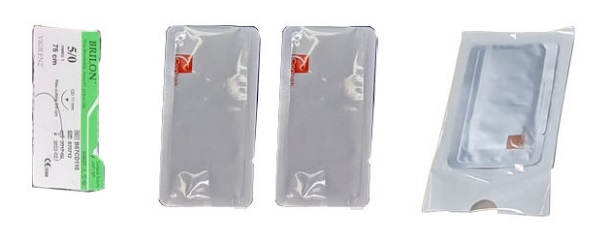 Thermoforming Packing machine Model 2015
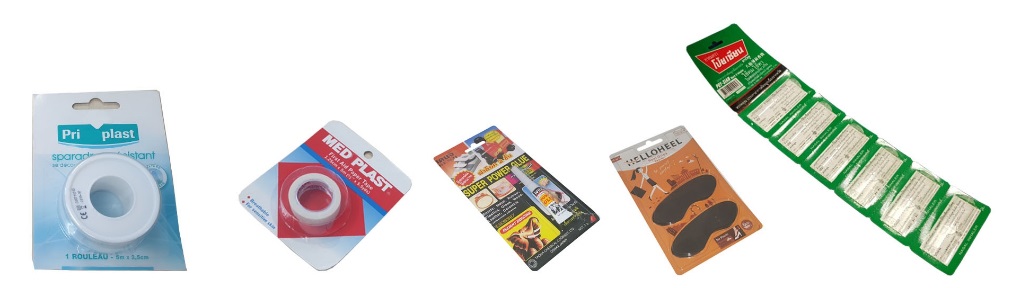 Island Blister card Packing machine Model 2019
EXHIBITION FAIR
Machine
Pharmaceutical Customers
Export Oversea
YCH Group Co.,Ltd.
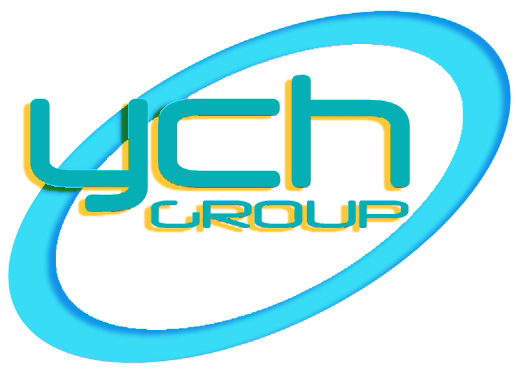 888/2 GREENPARK3 SAMAKKEESAMREJ RD.
T.BANGSAOTHONG A.BANGSAOTHONG 
SUMUTPRAKARN THAILAND 10540
TEL +6621307171-3
FAX +6621307174
WWW.YCH-GROUP.COM
YCH@YCH-GROUP.COM